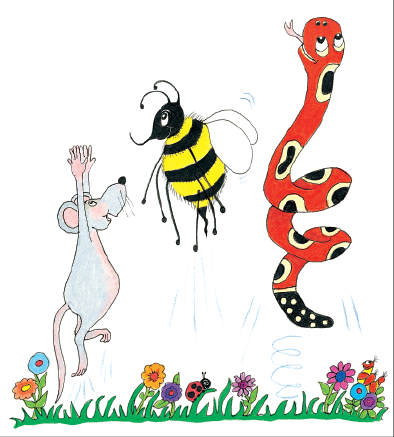 Jolly Grammar 1-34
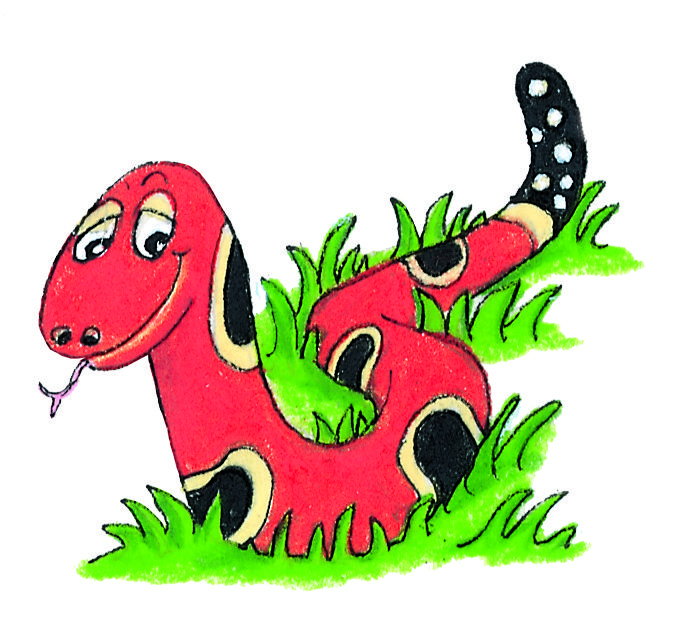 Spelling Test 33
yet
yet
 hid
yet
 hid
 wept
yet
 hid
 wept
 skirt
yet
 hid
 wept
 skirt
 girl
yet
 hid
 wept
 skirt
 girl
6. shirt
yet
 hid
 wept
 skirt
 girl
6. shirt
 7. first
yet
 hid
 wept
 skirt
 girl
6. shirt
 7. first
 8. of
yet
 hid
 wept
 skirt
 girl
6. shirt
 7. first
 8. of
 9. eight
yet
 hid
 wept
 skirt
 girl
6. shirt
 7. first
 8. of
 9. eight
10. birthday
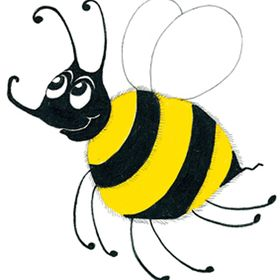 months
January
February
March
April
May
June
July
August
September
October
November
December
When is your birthday?
When is your birthday?

? ? ? ? ? ? ?
When is your birthday?

? ? ? ? ? ? ?
   
 what     why     when
 where    who    which
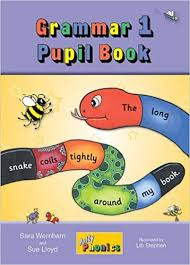 Activity Page:
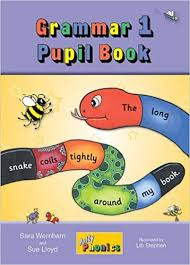 What is your name?


2. Where do you live?
   

3. When is your birthday?
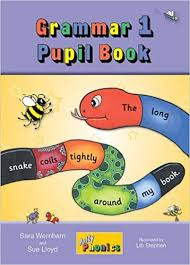 What is your name?
   My name is Ms. Yano.

2. Where do you live?
   

3. When is your birthday?
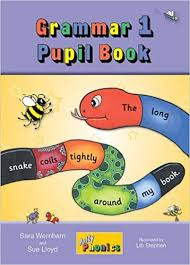 What is your name?
   My name is Ms. Yano.

2. Where do you live?
   I live in Kitakyushu.

3. When is your birthday?
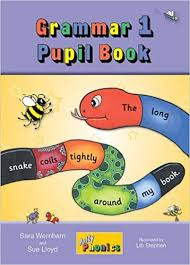 What is your name?
   My name is Ms. Yano.

2. Where do you live?
   I live in Kitakyushu.

3. When is your birthday?
   My birthday is January 2nd.
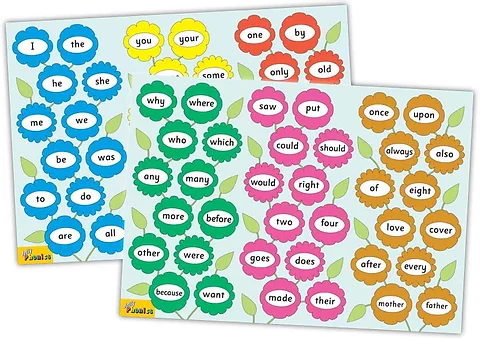 Tricky Words
6th set
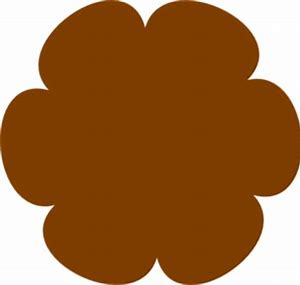 once
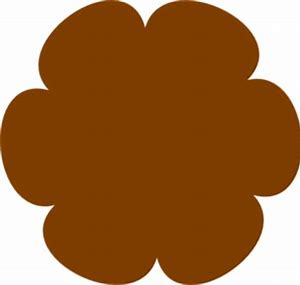 upon
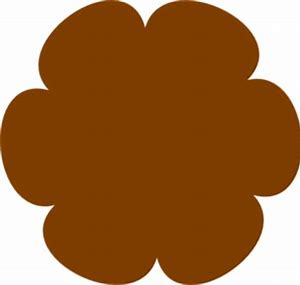 always
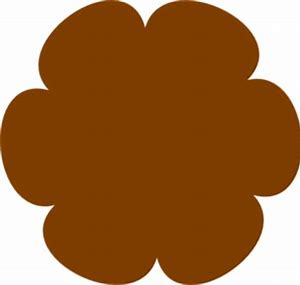 also
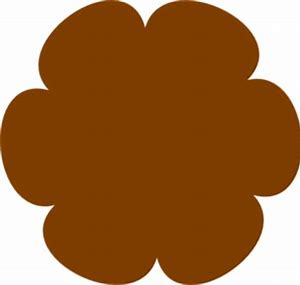 of
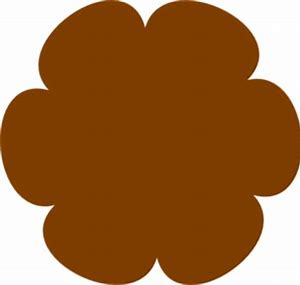 eight
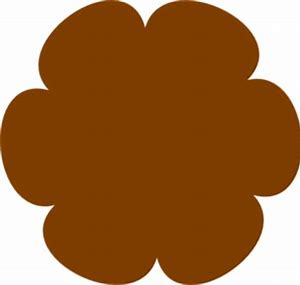 love
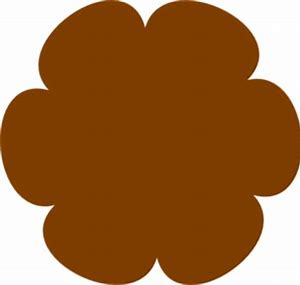 cover
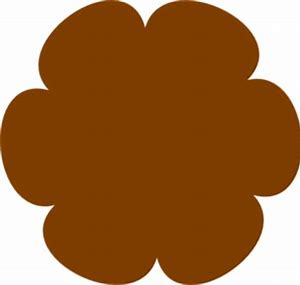 after
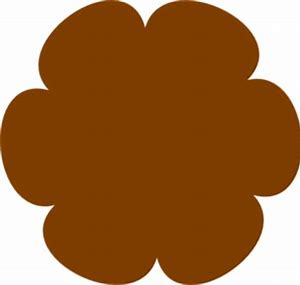 every
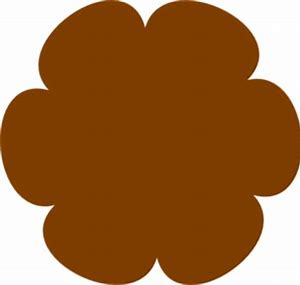 mother
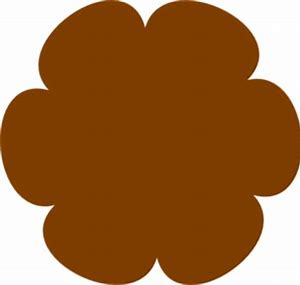 father
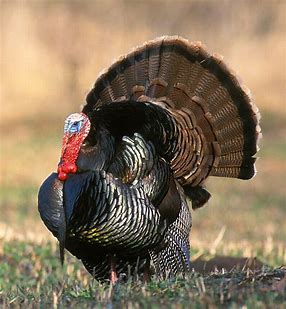 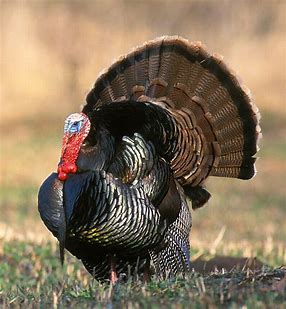 turkey
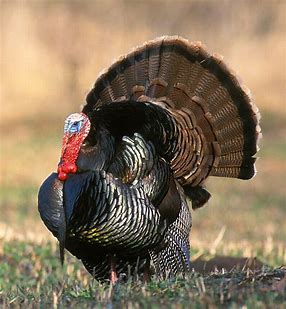 turkey
/er/
turn
purple
burst
burn
not
 sum
 next
 turn
 nurse
 turkey
 purple
 love
cover
hamburger
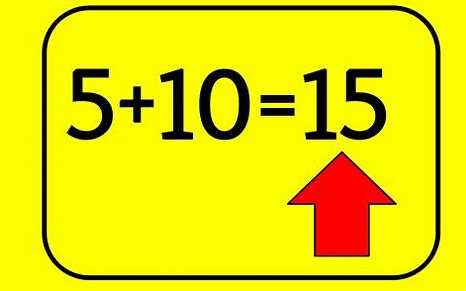 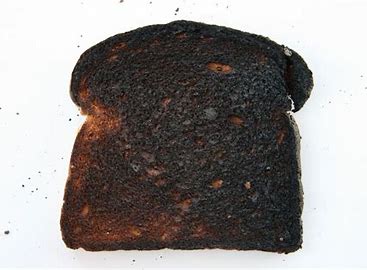 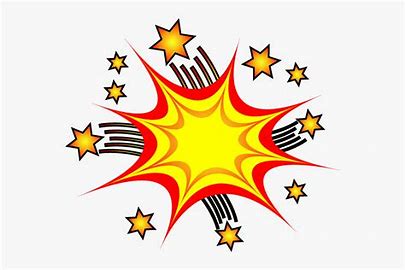 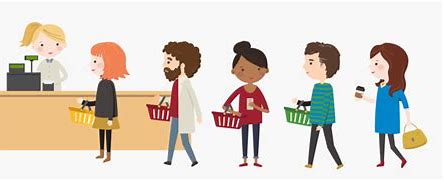 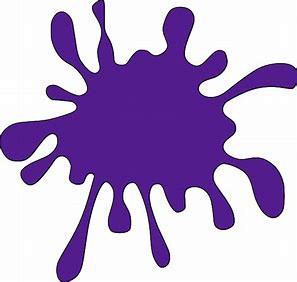 turning
nurse
hamburger
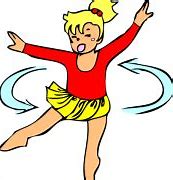 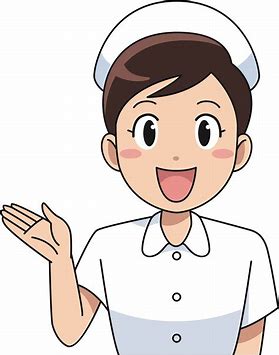 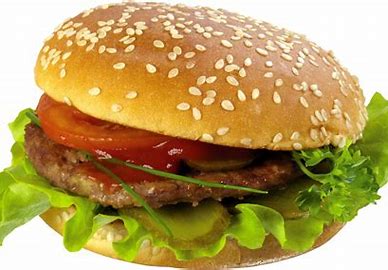 curly
turkey
fur
hurt
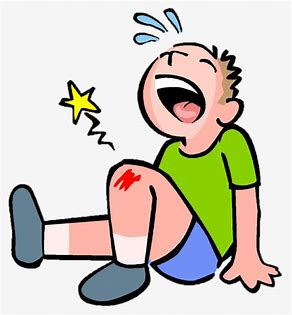 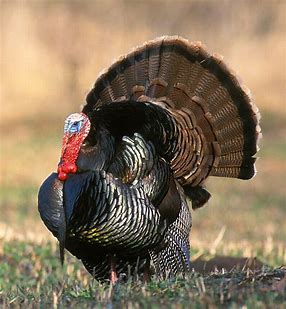 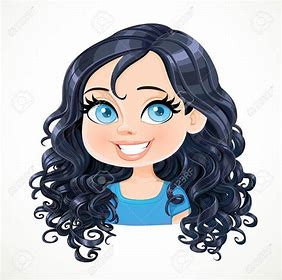 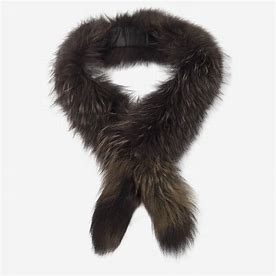 Activity page
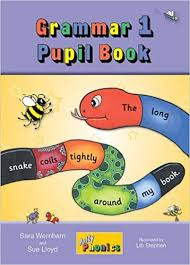 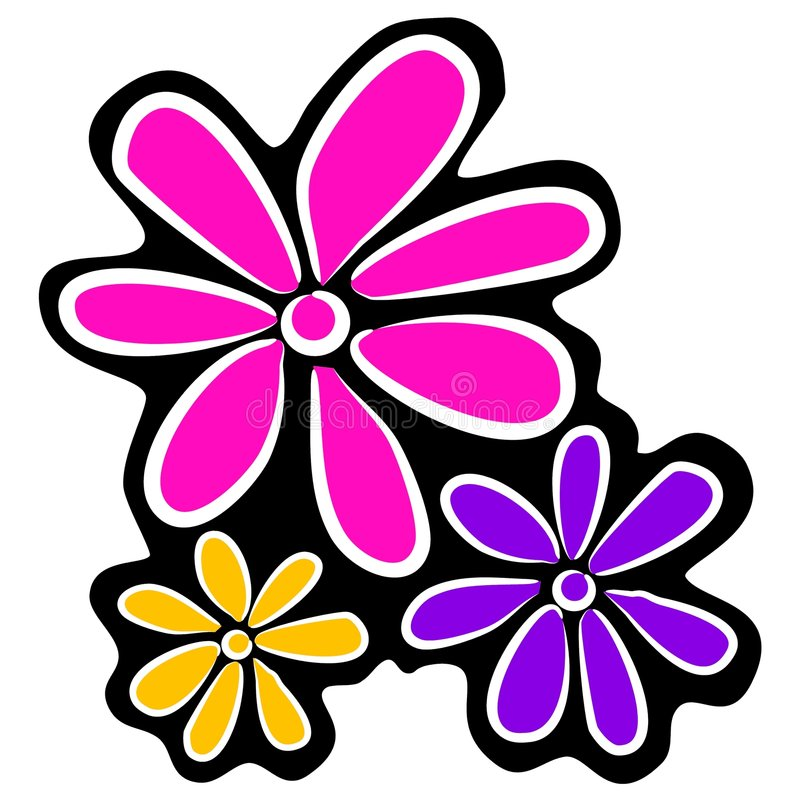 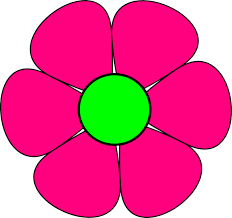 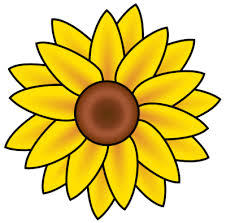 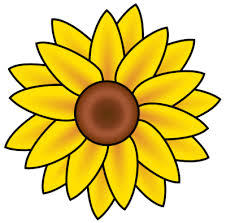 Dictation
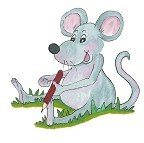 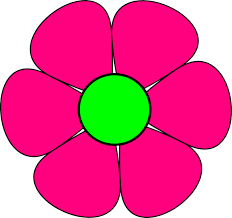 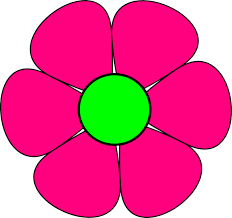 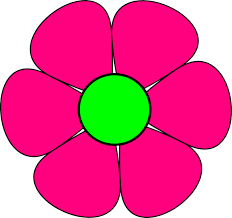 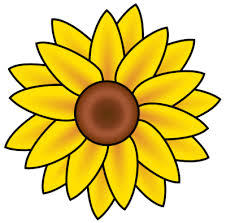 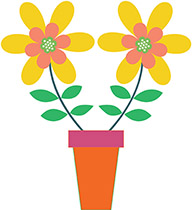 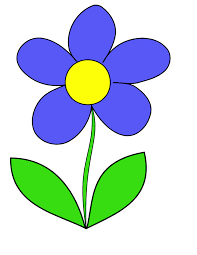 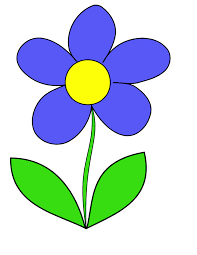 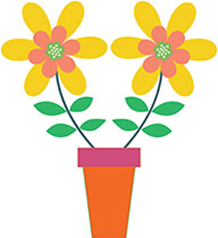 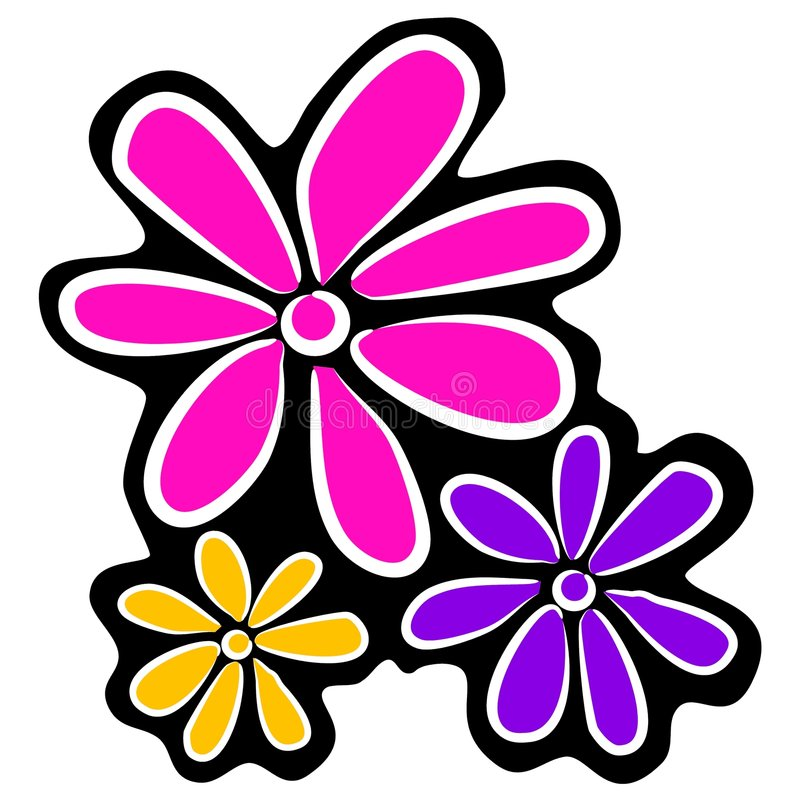 fur
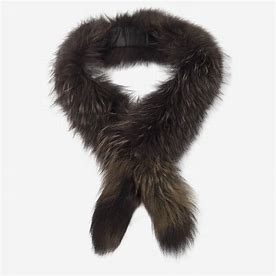 fur		2. burn
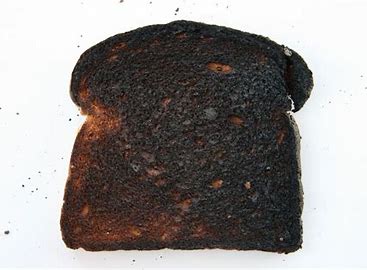 fur		2. burn  		3. hurt
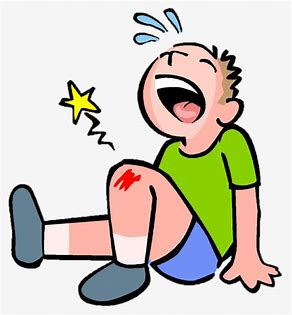 fur		2. burn  		3. hurt 
4. burst
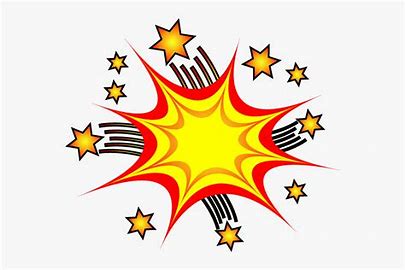 fur		2. burn  		3. hurt 
4. burst	5. curly
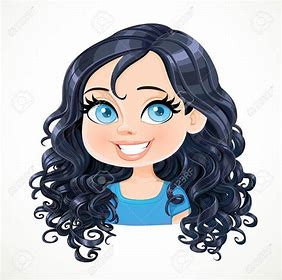 fur		2. burn  		3. hurt 
4. burst	5. curly	 	6. turning
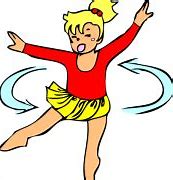 fur		2. burn  		3. hurt 
4. burst	5. curly	 	6. turning 
7. The nurse visits on Thursday.
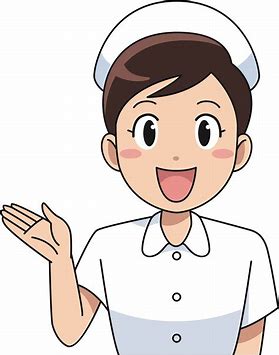 fur		2. burn  		3. hurt 
4. burst	5. curly	 	6. turning 
7. The nurse visits on Thursday.
8. We always burn the toast.
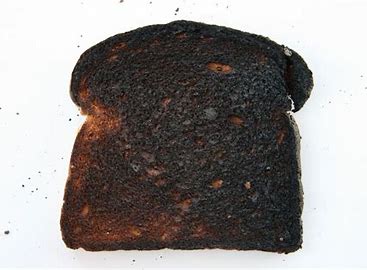 fur		2. burn  		3. hurt 
4. burst	5. curly	 	6. turning 
7. The nurse visits on Thursday.
8. We always burn the toast.
9. It is your turn next.
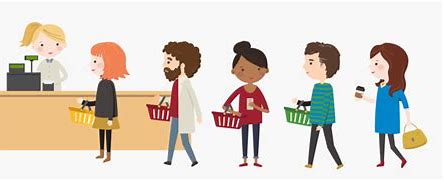 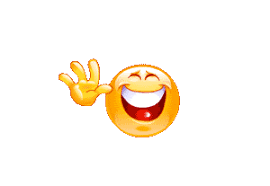 Thank you!See you next time.
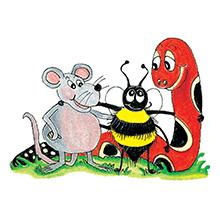